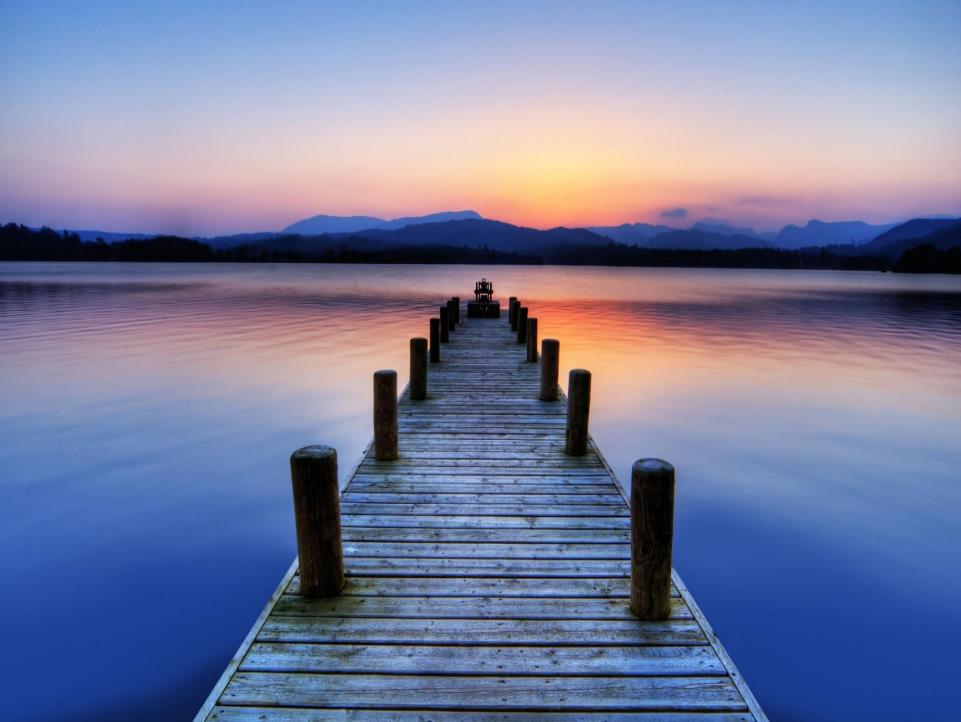 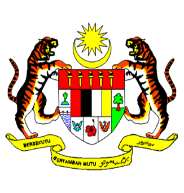 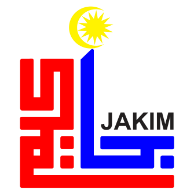 MENJEJAK KUALITI
MENJANA KECEMERLANGAN
25 DISEMBER  2015/ 13 RABIULAWAL 1437H
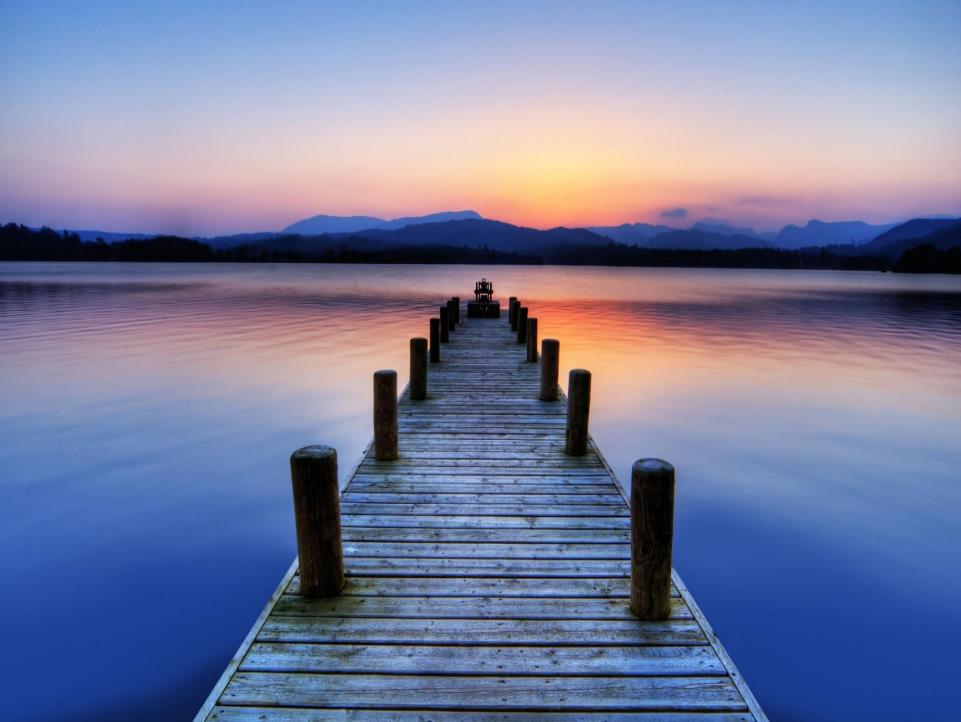 Pujian kepada Allah SWT
اَلْحَمْدُ ِللهِ الَّذِي أَنَارَ الوُجُودِ وَشَرَفَ الإِنسَانِيَّةِ بِطَلعَةِ خَيرِ البَرِيَّةِ سَيَّدِنَا مَحَمَّدٍ عَلَيهِ الصَّلاَةُ وَالسَّلاَمُ، قَمَرَ الهِدَايِةِ وَكَوكَبِ العِنَايَةِ الرَبَّانِيَّةِ، مَنْ تَوَلاَّهُ مَولاَهُ بِالحِفظِ وَالرِّعَايَةِ وَالحِمَايَةِ الأَزَلِيَّةِ، فَكَانَتْ وِلاَدَتَهُ رَحمَةً وَخَيراً عُمَّ البَرِيَّةِ.
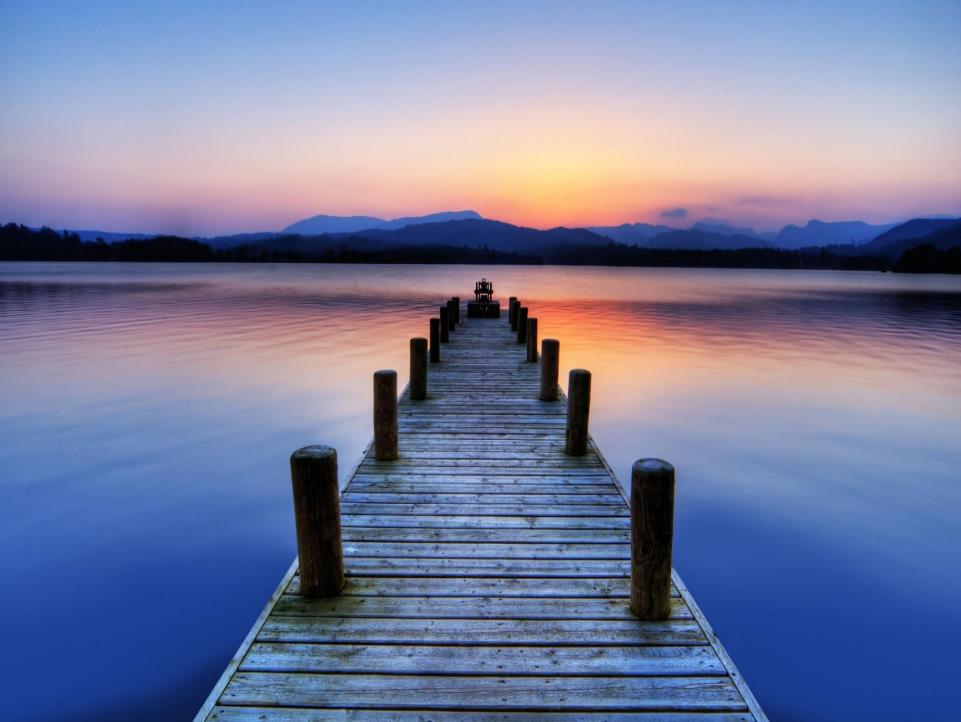 أَشْهَدُ أَنْ لاَ إِلَهَ إِلاَّ اللهُ وَحْدَهُ لاَ شَرِيْكَ لَهُ، وَأَشْهَدُ أَنَّ سَيِّدَنَا مُحَمَّدًا عَبْدُ اللهِ وَرَسُوْلُهُ، أَرْسَلَهُ اللهَ بِالهُدَى وَدِيْنِ الحَقِّ لِيُظْهِرَهُ عَلَى الدِّيْنِ كُلِّهِ وَلَوْ كَرِهَ الْكَافِرُوْنَ.
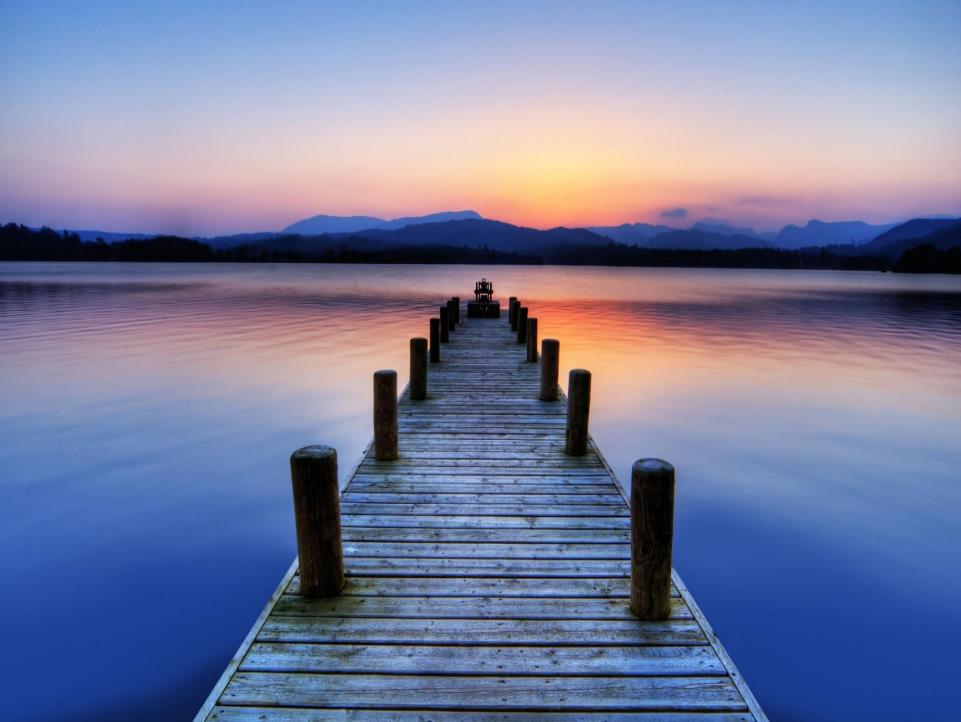 أَمَّا بَعْدُ :
 فَأُوْصِيْكُمْ عِبَادَ اللهِ وَنَفْسِي بِتَقْوَى اللهِ فِي السِّرِّ وَالْعَلَنِ، فَإِنَّهَا وَصِيَّةُ اللهِ لِلأَوَّلِيْنَ وَالآخِرِيْنَ،
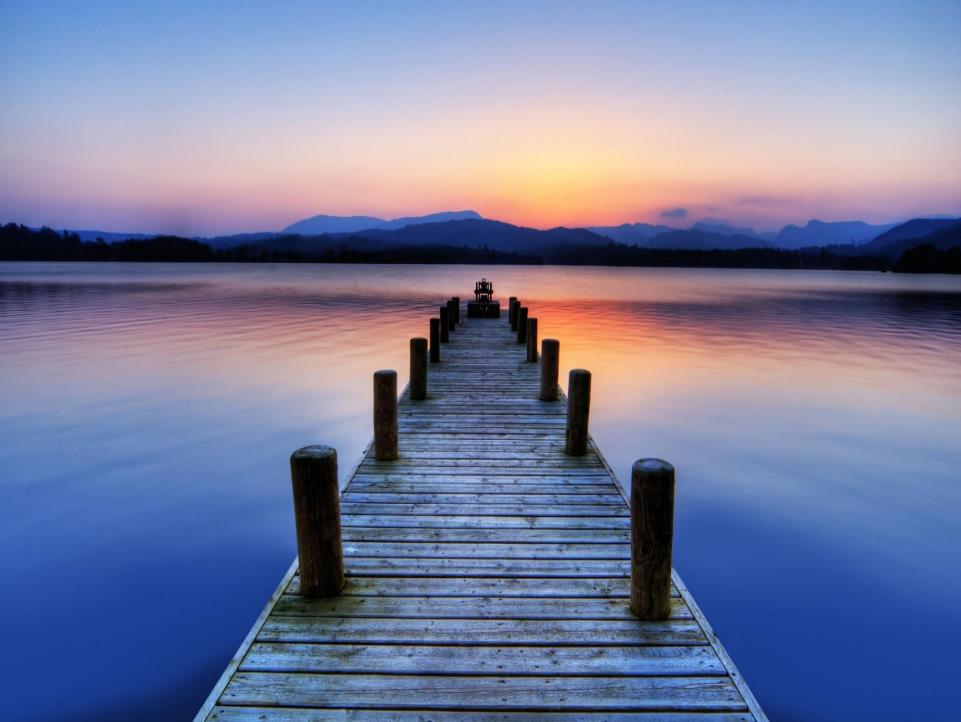 قَالَ اللهُ تَعَالَى:
ﭺ ﭻ ﭼ ﭽ ﭾ ﭿ ﮀ ﮁ ﮂ ﮃ ﮄ ﮅ ﮆ ﮇ ﮈ ﮉ ﮊ ﮋ ﮌ ﮍ
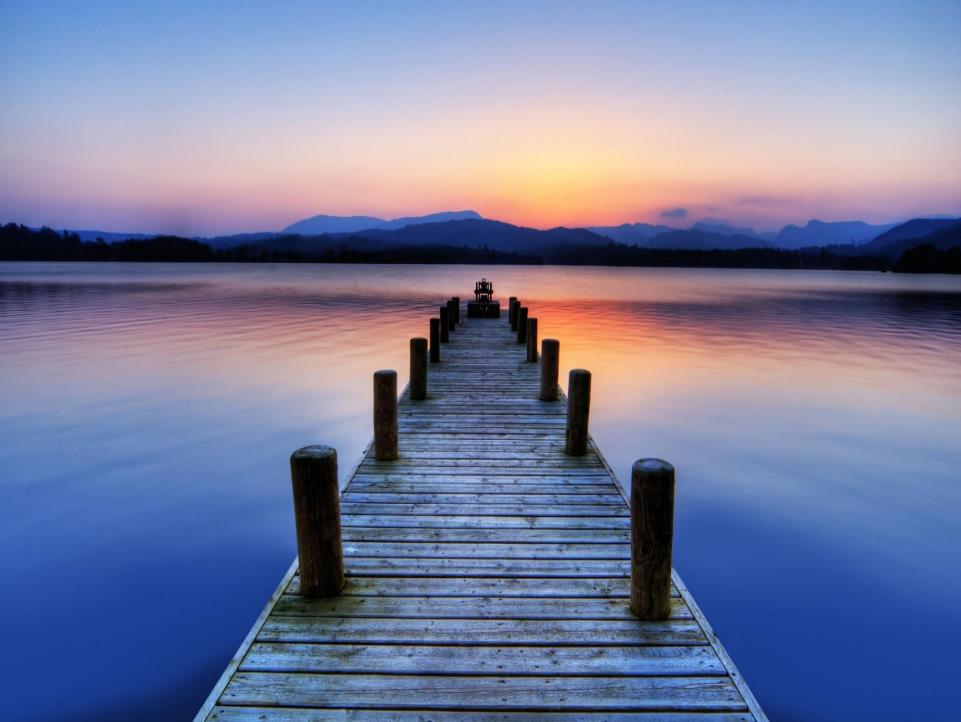 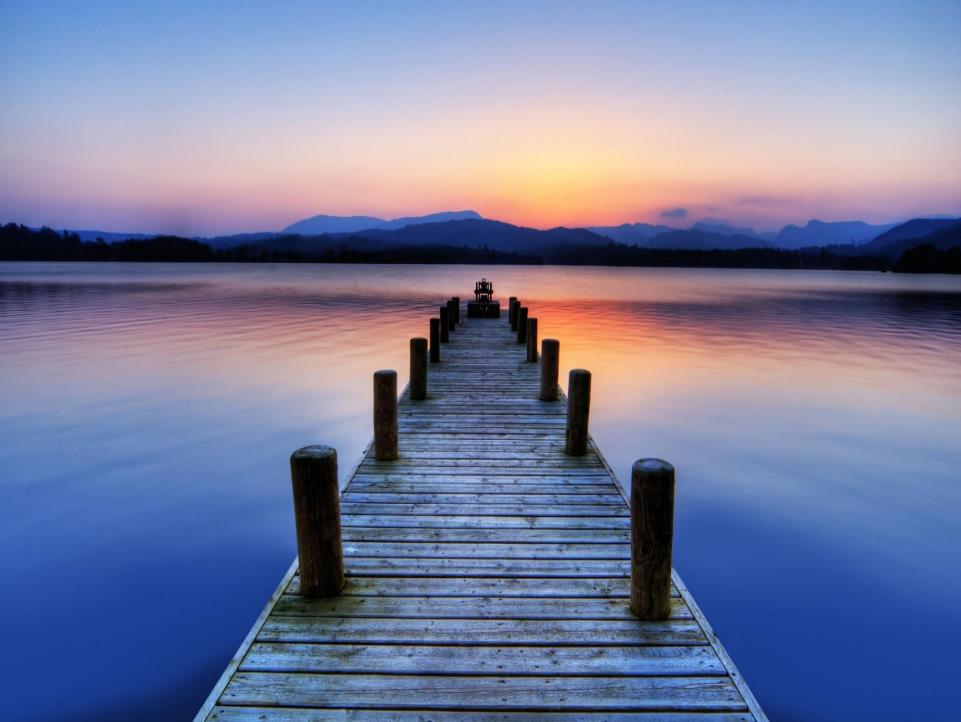 TajukKhutbah
MENJEJAK KUALITI MENJANA KECEMERLANGAN
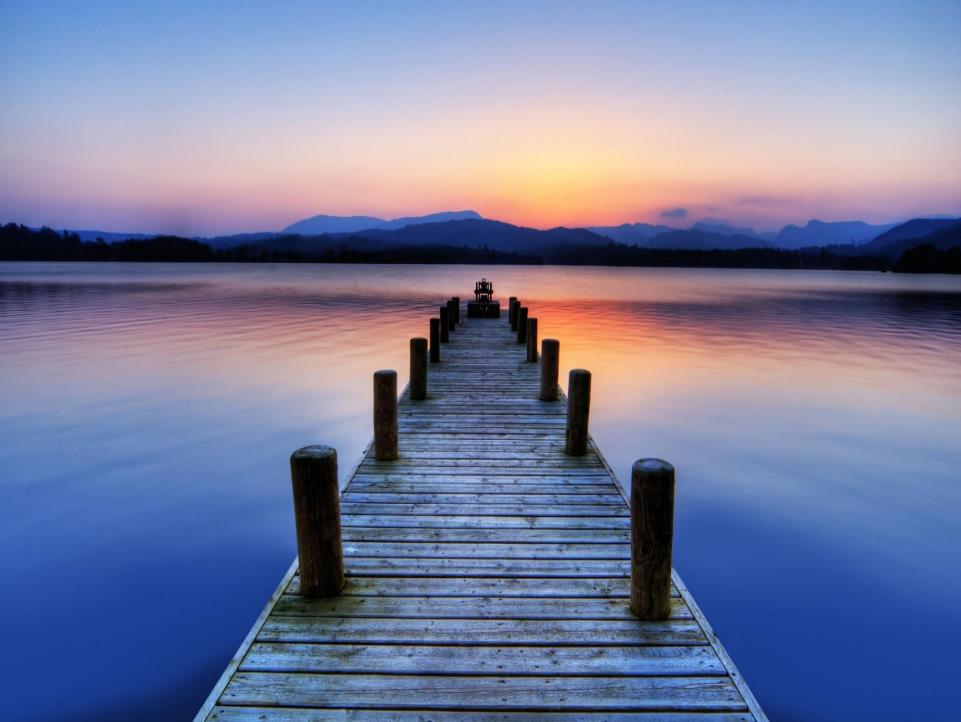 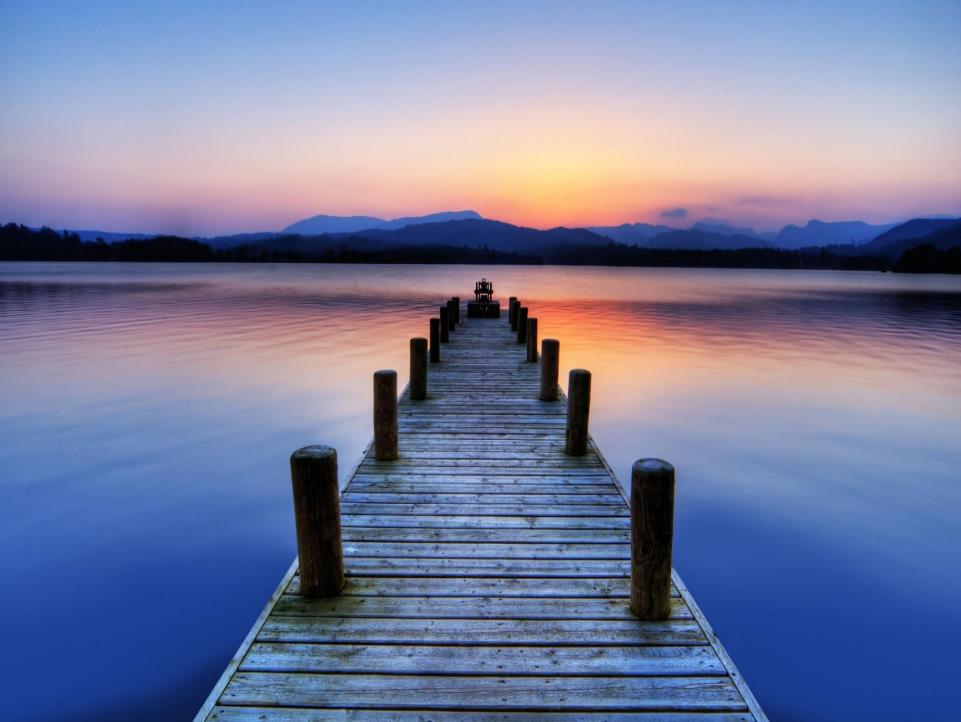 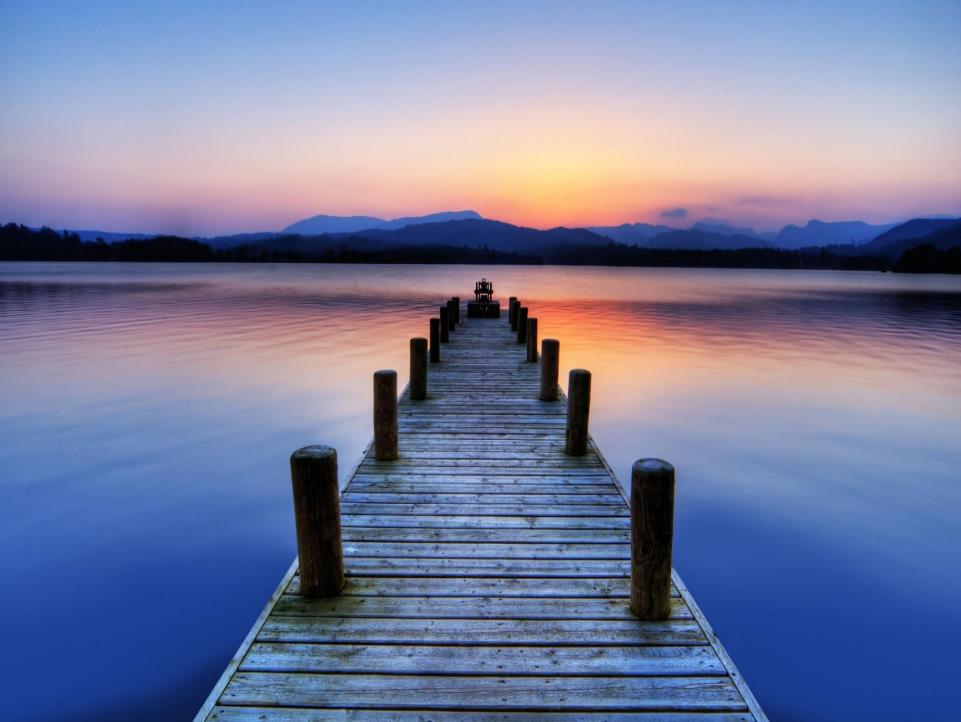 ﭹ ﭺ ﭻ ﭼ ﭽ ﭾ ﭿ ﮀ ﮁ ﮂ ﮃ ﮄ ﮅ ﮆ ﮇ ﮈ ﮉ ﮊ ﮋ ﮌ ﮍ
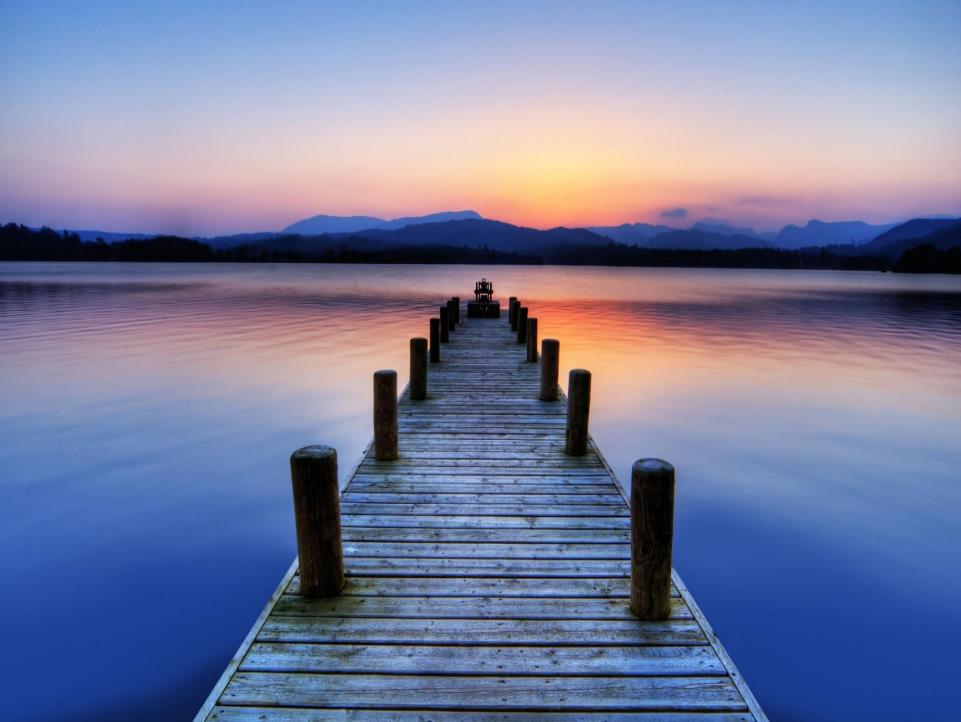 Maksudnya: 
“Katakanlah (wahai Muhammad): “Wahai kaumku (yang masih kafir), buatlah sedaya upaya kamu (untuk menentang Islam), sesungguhnya aku juga tetap beramal (berusaha dengan bersungguh-sungguh untuk mempertahankan Islam); kemudian kamu akan ketahui siapakah yang akan beroleh kebaikan dan kejayaan di dunia ini. Sesungguhnya orang-orang yang zalim itu tidak akan berjaya.”
al-An’am : 135
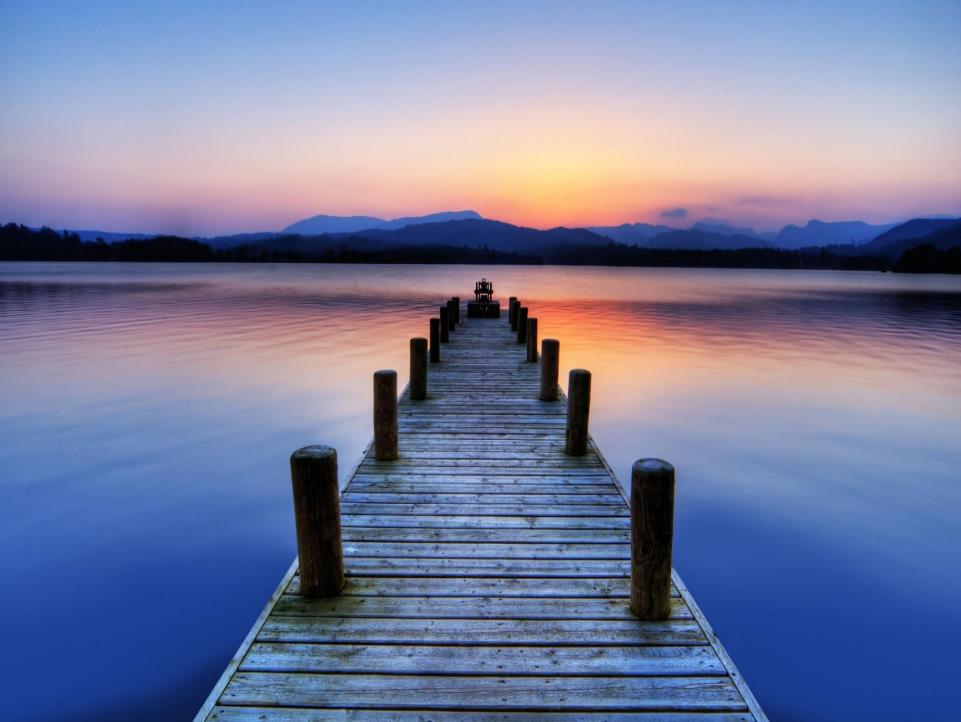 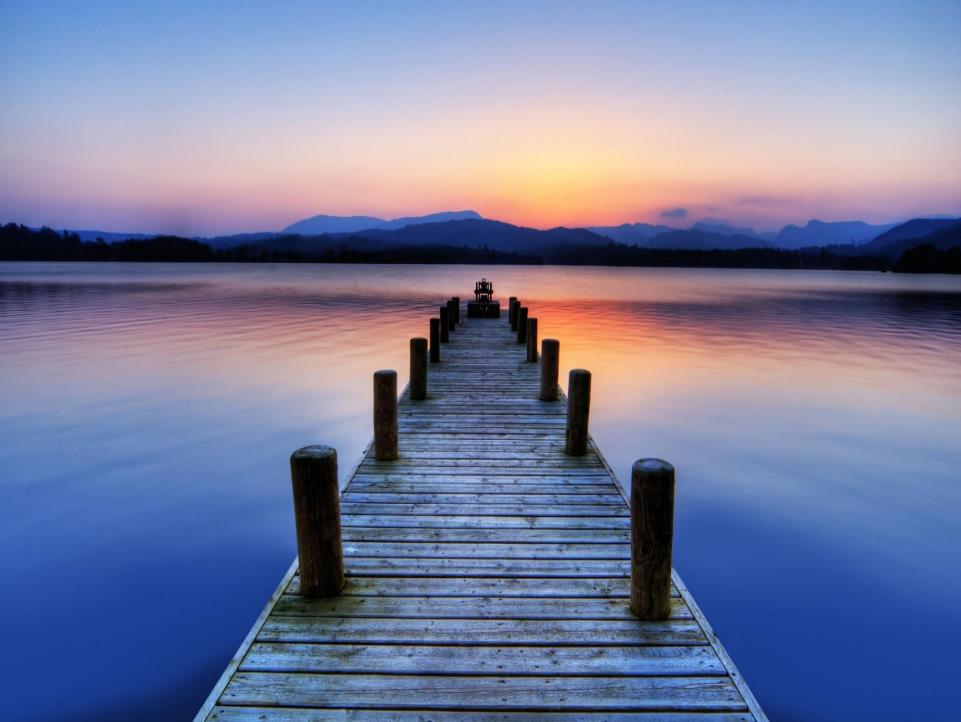 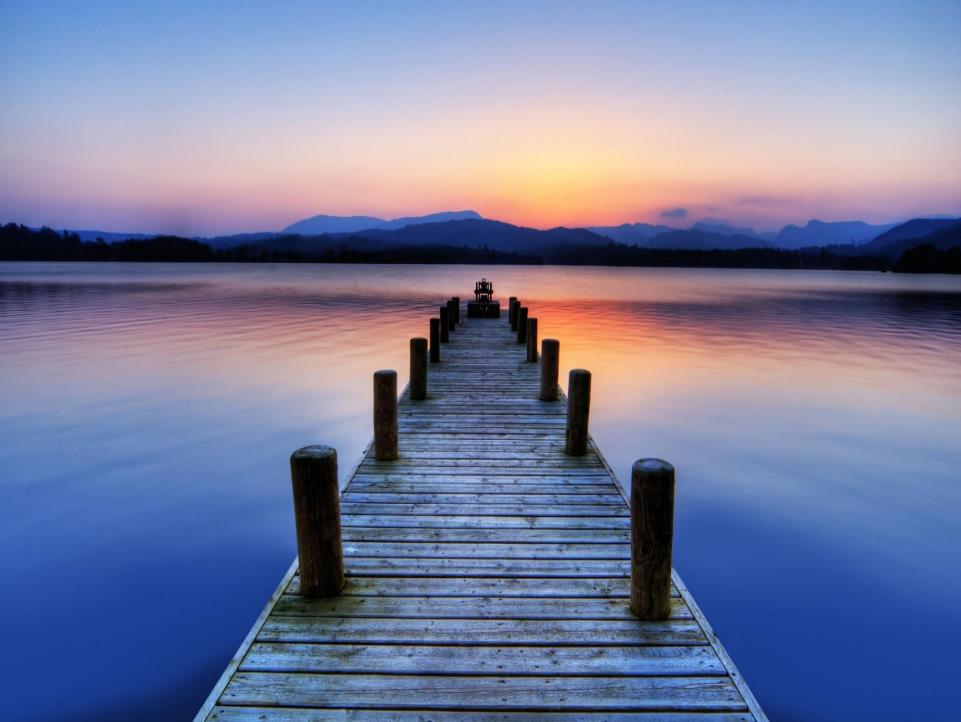 ﮗ ﮘ ﮙ ﮚ ﮛ ﮜ ﮝ ﮞ ﮟ ﮠ ﮡ ﮢ ﮣ ﮤ ﮥ ﮦ ﮧ ﮨ ﮩ ﮪ ﮫ ﮬ ﮭ ﮮ ﮯ ﮰ
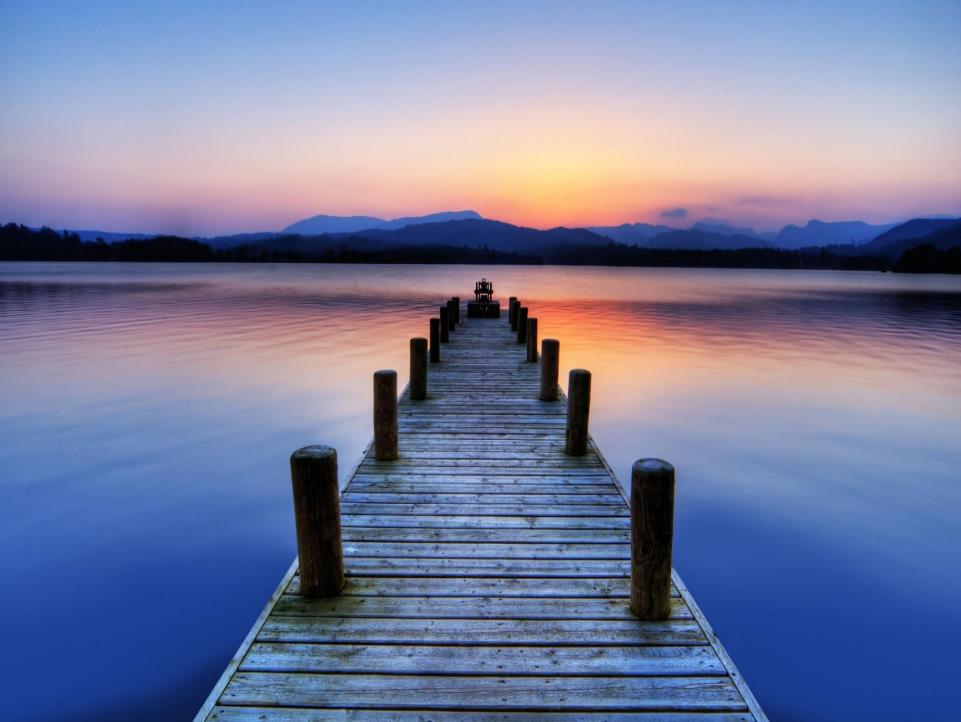 Maksudnya: 
“Dan adakah orang yang mati (hatinya dengan kufur), kemudian Kami hidupkan dia semula (dengan hidayah petunjuk), dan Kami jadikan baginya cahaya (iman) yang menerangi (sehingga dapatlah ia membezakan antara yang benar dengan yang salah, dan dapatlah) ia berjalan dengan suluhan cahaya itu dalam masyarakat manusia, (adakah orang yang demikian keadaannya) sama seperti yang tinggal tetap di dalam gelap-gelita (kufur), yang tidak dapat keluar sama sekali daripadanya? Demikianlah (sebagaimana iman itu diperlihatkan keelokannya kepada orang-orang yang beriman), diperlihatkan pula pada pandangan orang-orang yang kafir itu akan keelokan apa yang mereka telah lakukan (dari perbuatan kufur dan segala jeni maksiat).”
al-An’am:122
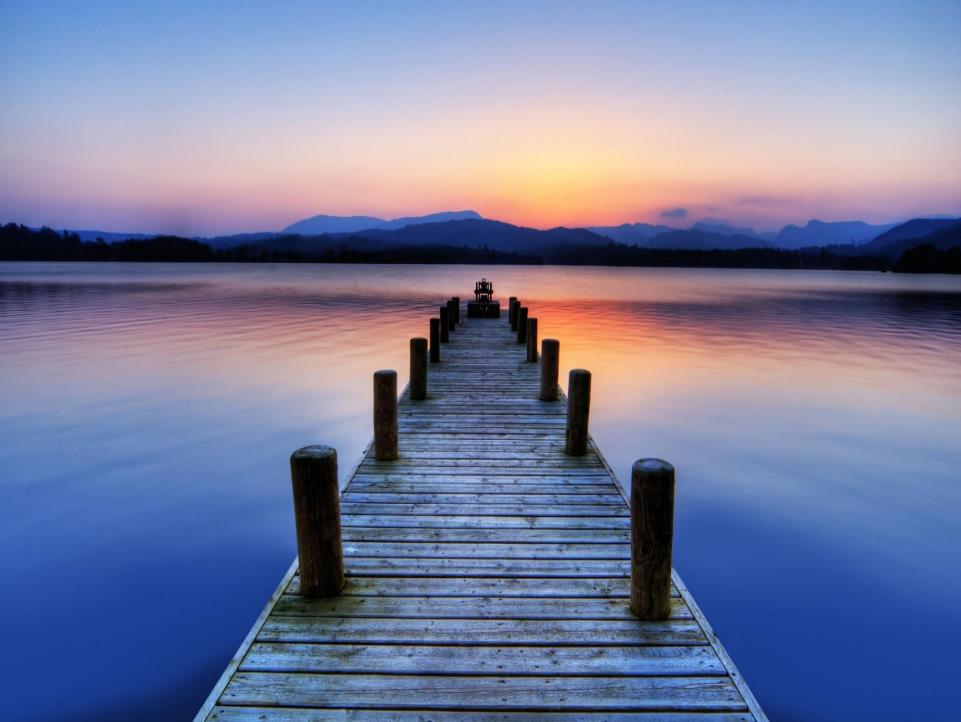 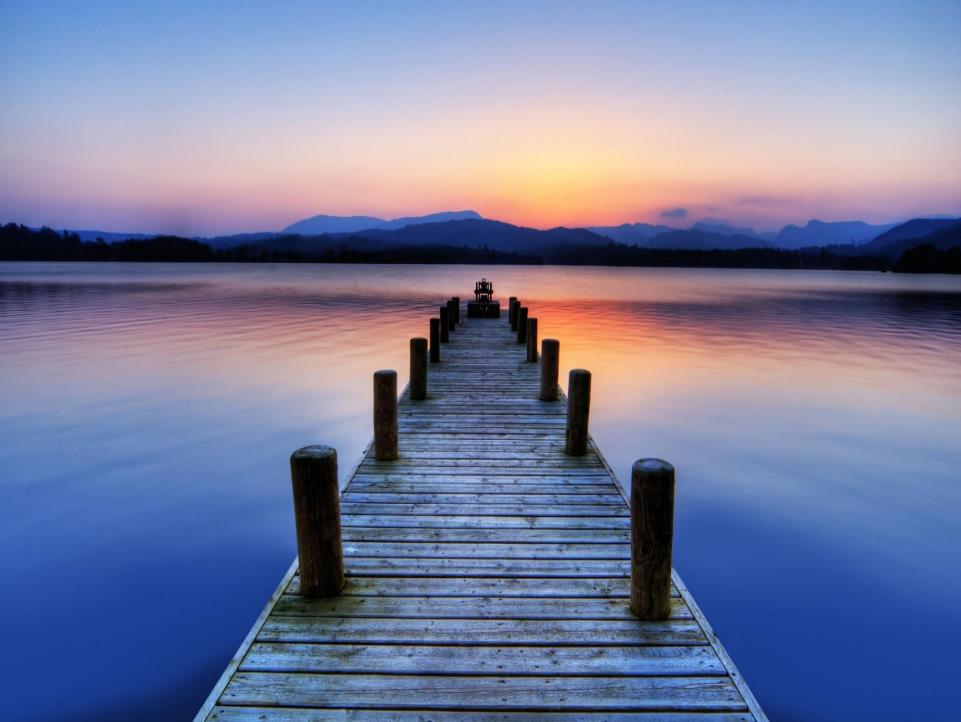 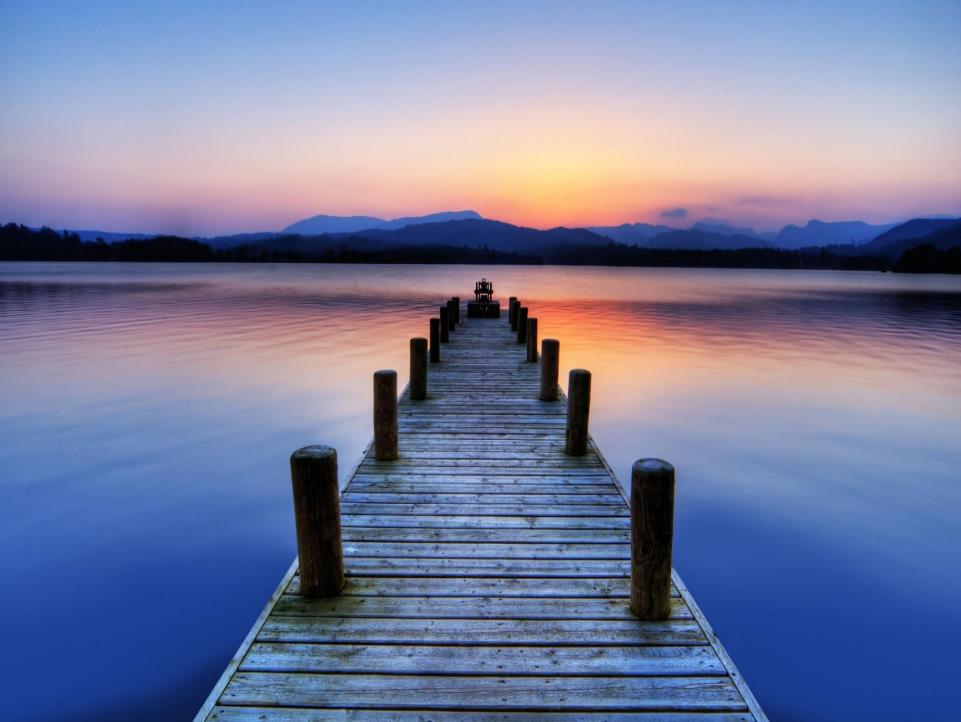 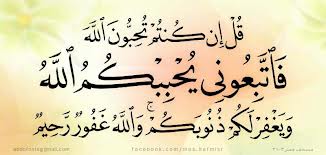 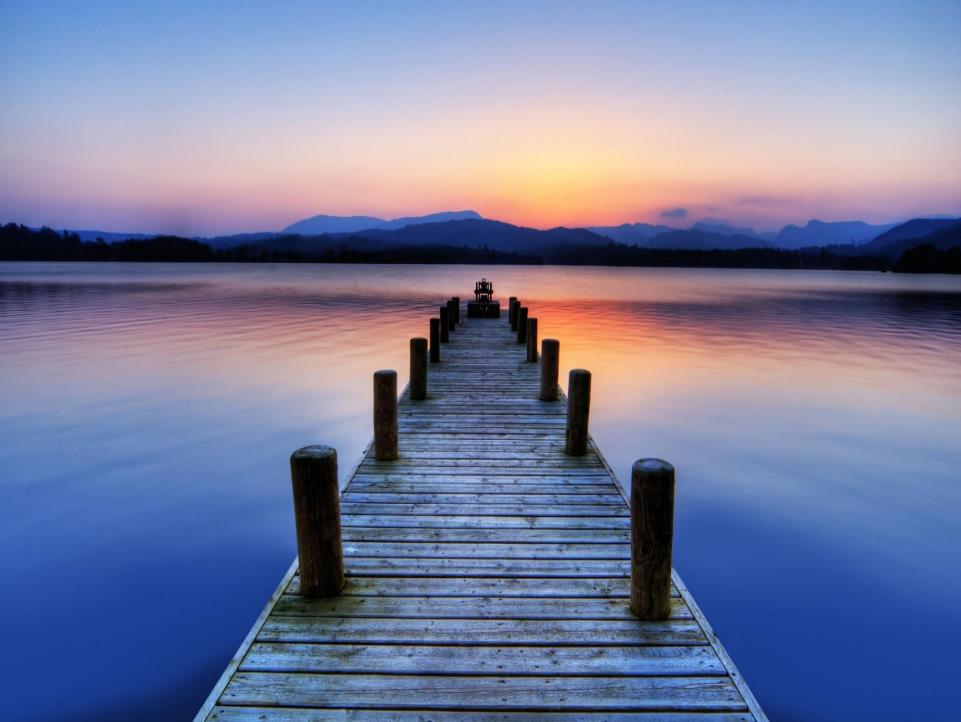 Maksudnya: 
“Katakanlah (wahai Muhammad): “Jika benar kamu mengasihi Allah maka ikutilah daku, nescaya Allah mengasihi kamu serta mengampunkan dosa-dosa kamu. Dan (ingatlah), Allah Maha Pengampun, lagi Maha Mengasihani.”
Ali Imran : 31
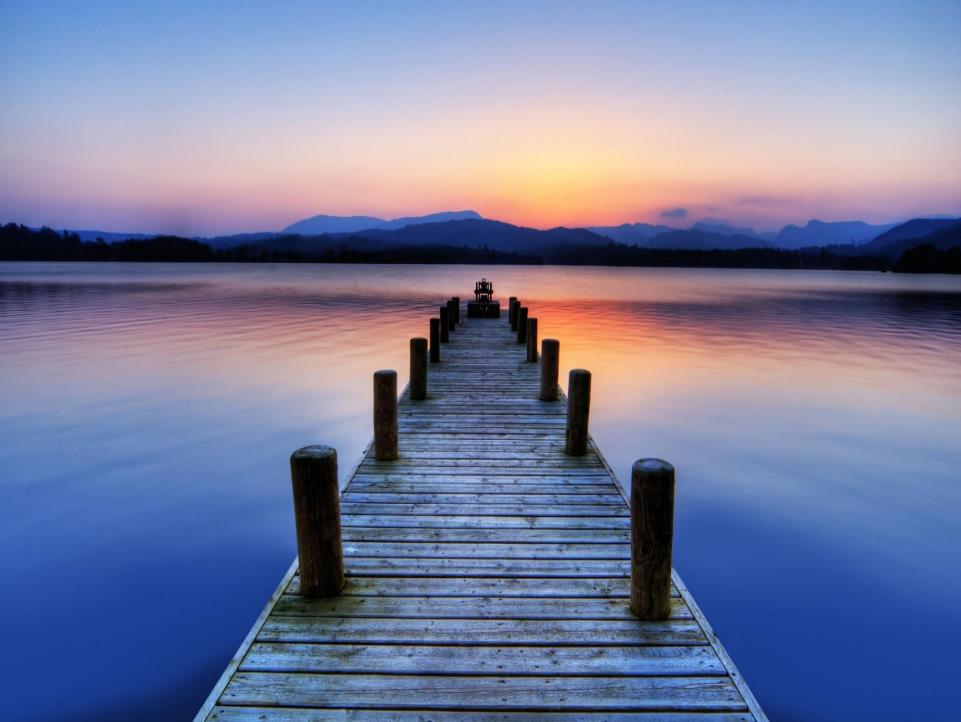 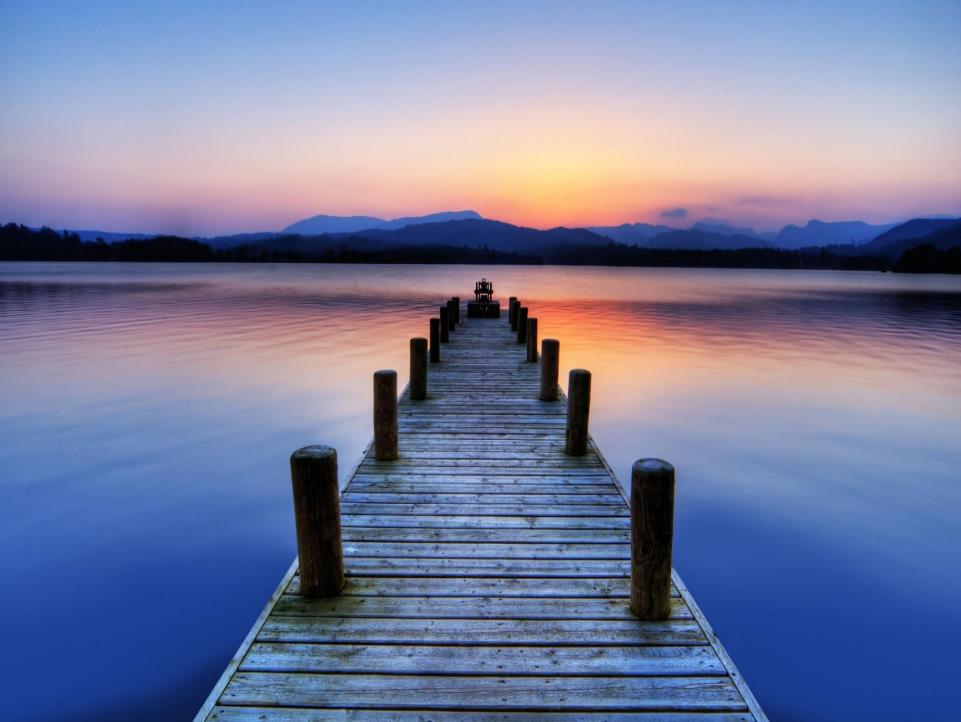 aspek penting yang perlu diperhatikan secara teliti perkara yang menjadi misi pentarbiahan Rasulullah SAW untuk umatnya:
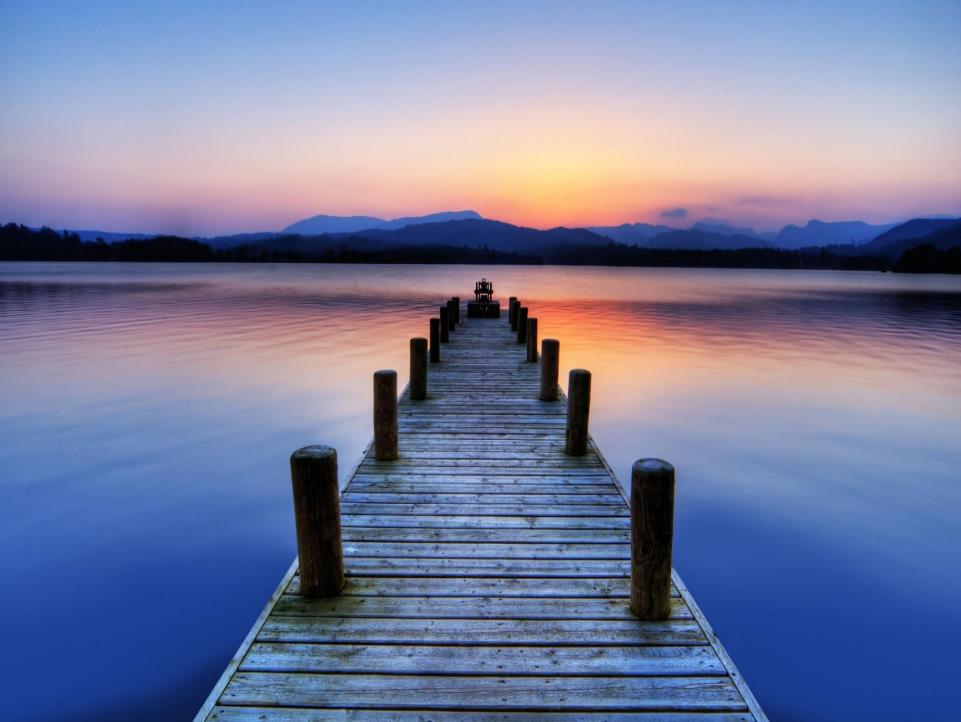 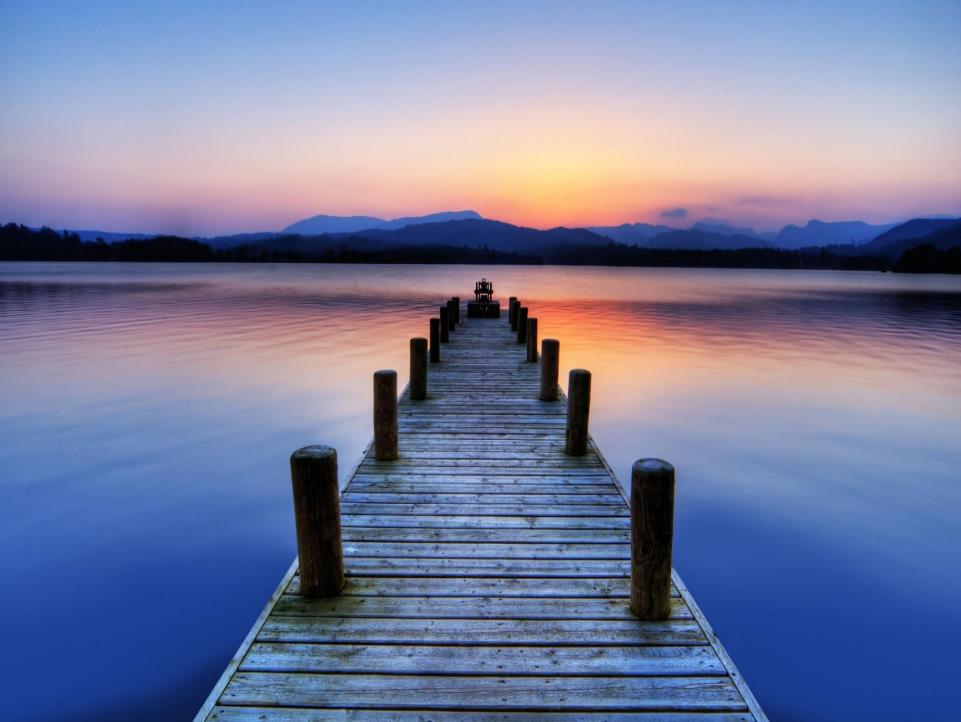 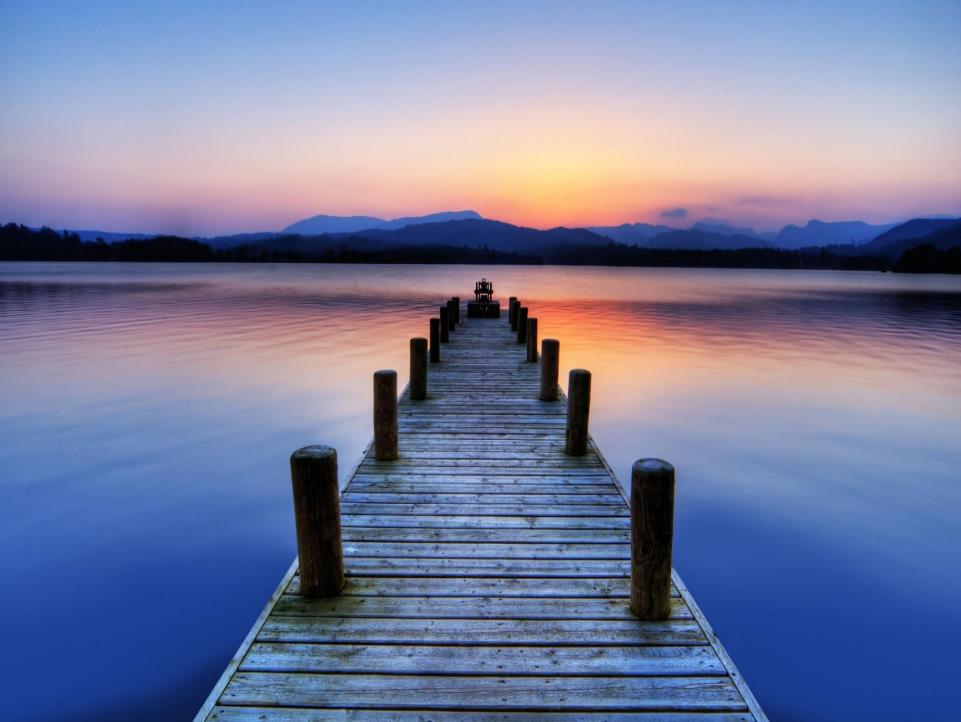 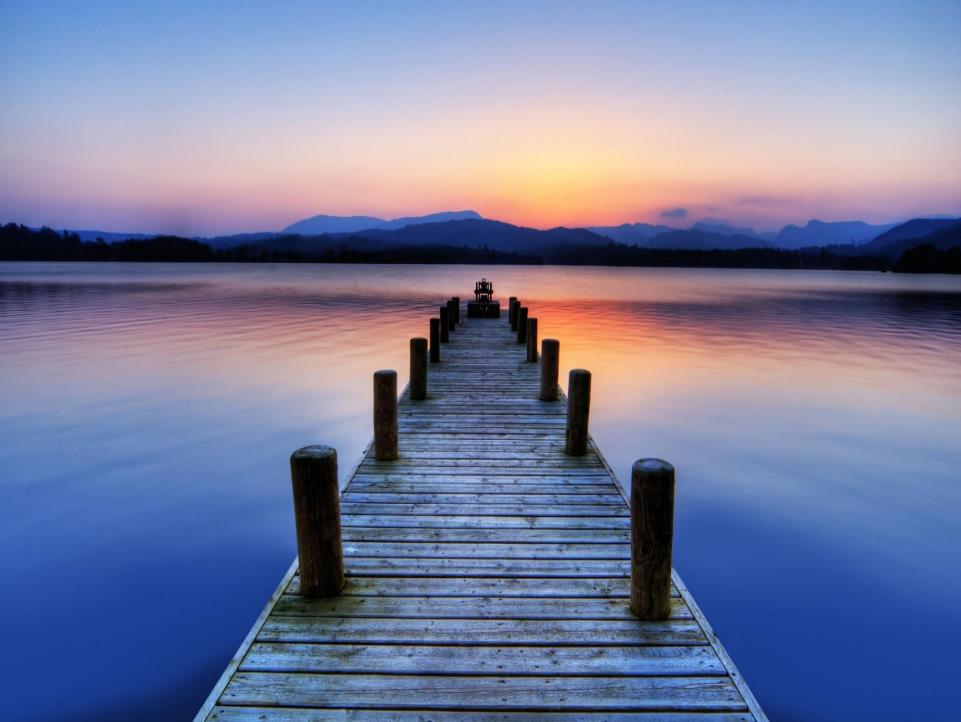 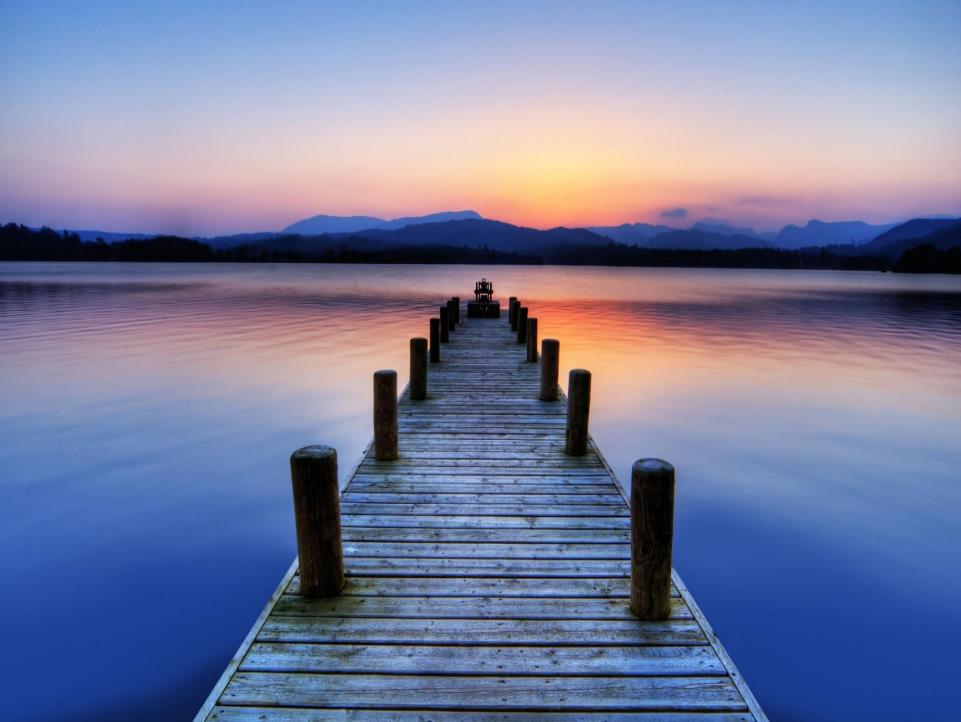 ﯟ ﯠ ﯡ ﯢ ﯣ ﯤ ﯥ ﯦ ﯧ ﯨ ﯩ ﯪ ﯫ ﯬ ﯭ ﯮ ﯯ ﯰ ﯱ ﯲ
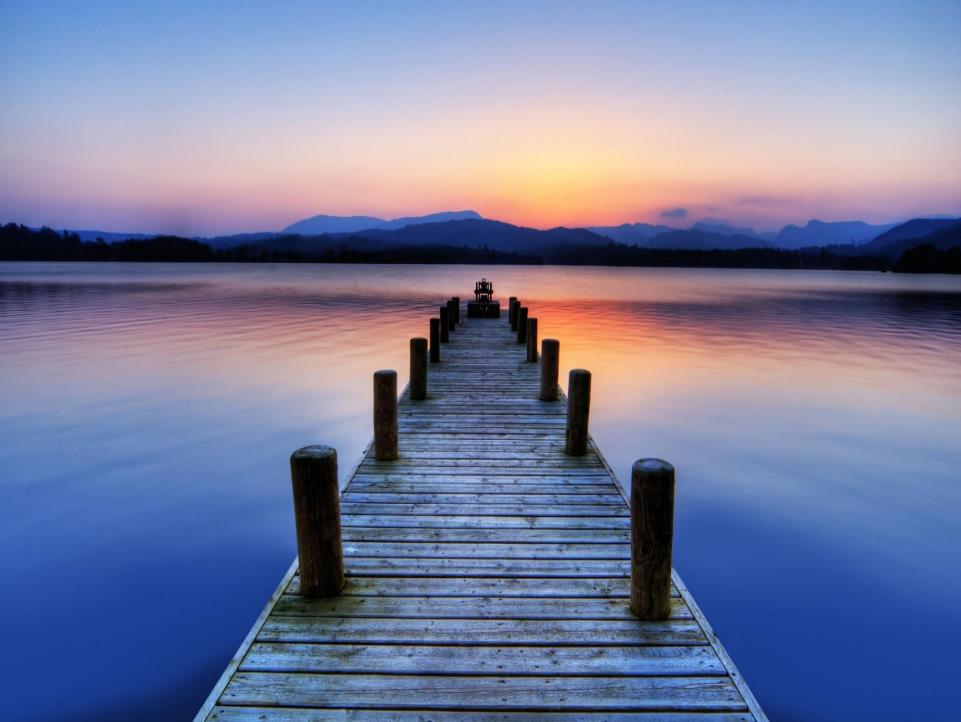 Maksudnya: 
“Sesungguhnya Kami telah kemukakan tanggungjawab amanah (Kami) kepada langit dan bumi serta gunung-ganang (untuk memikulnya), maka mereka enggan memikulnya dan bimbang tidak dapat menyempurnakannya (kerana tidak ada pada mereka persediaan untuk memikulnya); dan (pada ketika itu) manusia (dengan persediaan yang ada padanya) sanggup memikulnya. (Ingatlah) sesungguhnya tabi’at kebanyakan manusia adalah suka melakukan kezaliman dan suka pula membuat perkara-perkara yang tidak patut dikerjakan.”
al-Ahzab:72
27
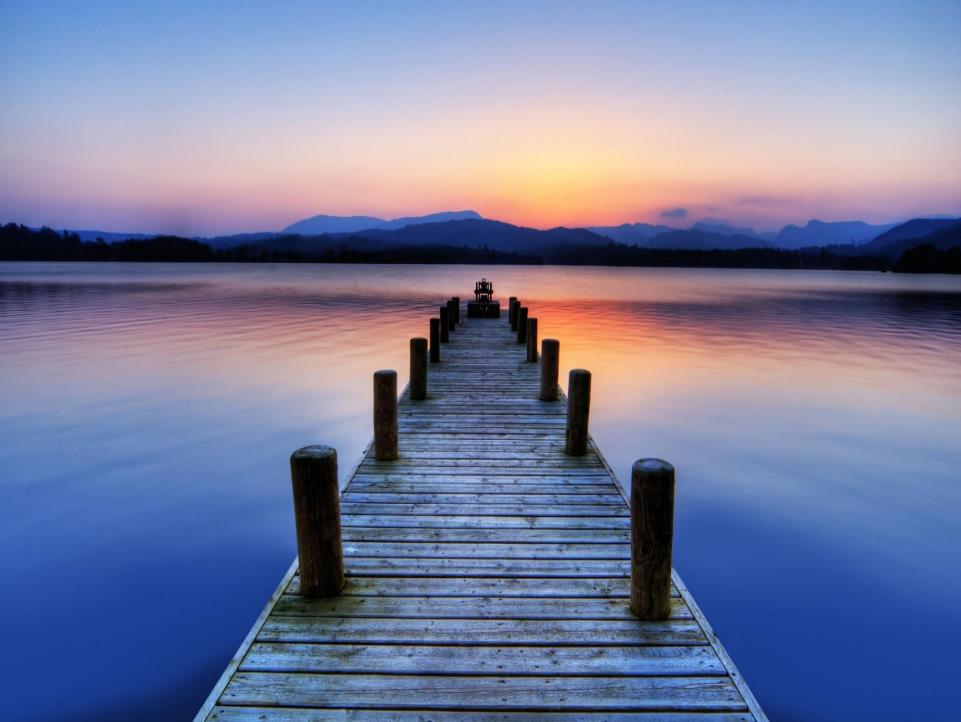 بَارَكَ اللهُ لِيْ وَلَكُمْ بالْقُرْآنِ الْعَظِيْمِ وَنَفَعَنِي وَإِيَّاكُمْ بِمَا فِيْهِ مِنَ الأيَاتِ وَالذِّكْرِ الْحَكِيْمِ وَتَقَبَّلَ مِنِّي وَمِنْكُمْ تِلاوَتَهُ إِنَّهُ هُوَ السَّمِيعُ الْعَلِيْمُ. أَقُوْلُ قَوْلِيْ هَذَا وَأَسْتَغْفِرُ اللهَ الْعَظِيْمَ لِيْ وَلَكُمْ وَلِسَائِرِ الْمُسْلِمِيْنَ وَالْمُسْلِمَاتِ وَالْمُؤْمِنِيْنَ وَالْمُؤْمِنَاتِ الأَحْيَاءِ مِنْهُمْ وَالأَمْوَاتِ، فَاسْتَغْفِرُوْهُ، إِنَّهُ هُوَ الْغَفُوْرُ الرَّحِيْمُ
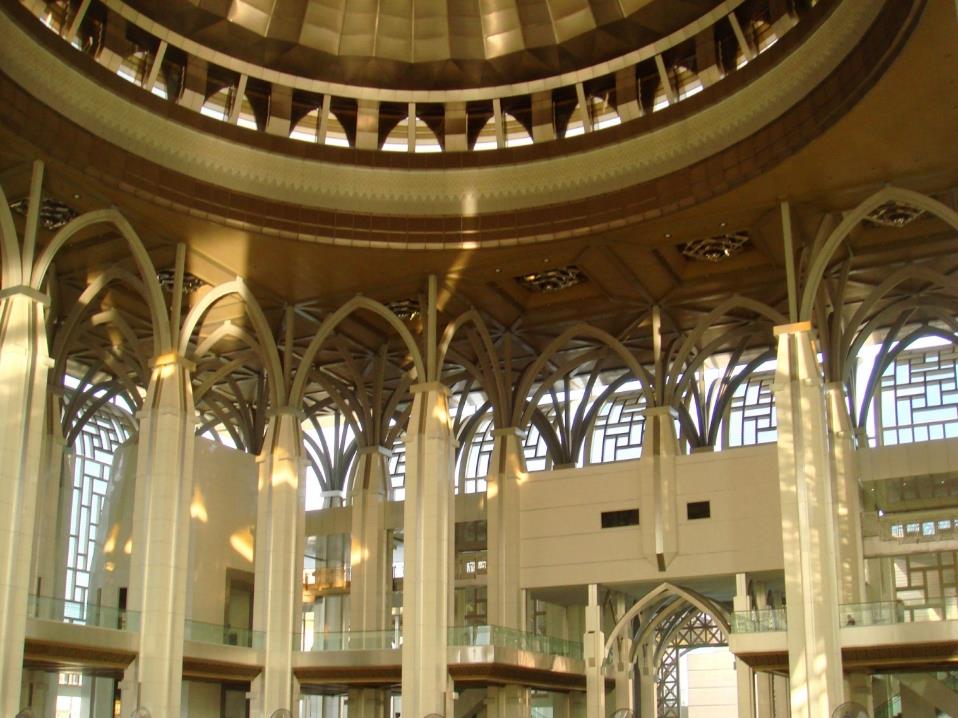 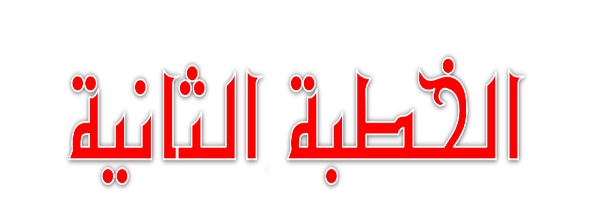 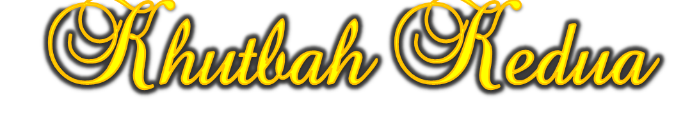 29
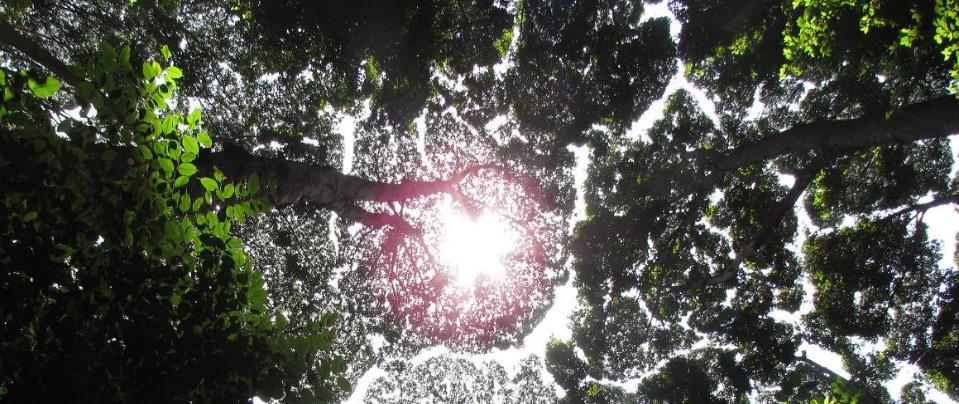 اَلْحَمْدُ لِلّهِ نَحْمَدُهُ وَنَسْتَعِيْنُهُ وَنَسْتَغْفِرُهُ وَنُؤْمِنُ بِهِ وَنَتَوَكَّلُ عَلَيْهِ وَنَعُوْذُُ بِاللهِ مِنْ شُرُوْرِ أَنْفُسِنَا وَمِنْ سَيِّئَاتِ أَعْمَالِنَا. مَنْ يَهْدِهِ اللهُ فَلاَ مُضِلَّ لَهُ وَمَنْ يُضْلِلْهُ فَلاَ هَادِيَ لَهُ.
30
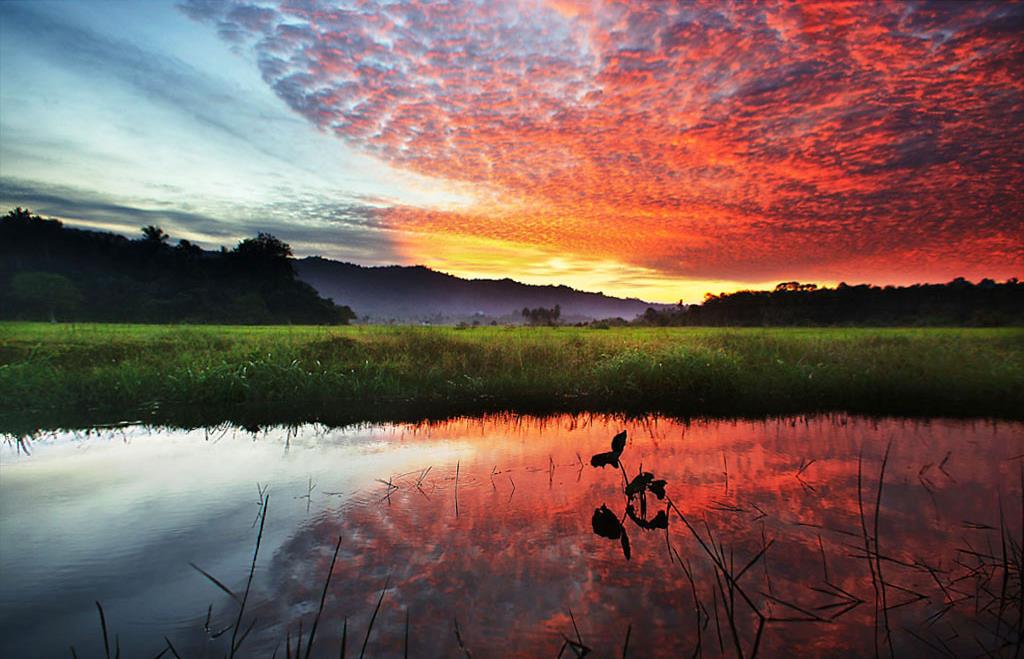 أَشْهَدُ أَنْ لاَّ اِلَهَ إِلاَّ اللهُ وَحْدَهُ لآ شَرِيْكَ لَهُ، وَأَشْهَدُ أَنَّ سَيِّدَنَا وَنَبِيَّنَا مُحَمَّدًا عَبْدُهُ وَرَسُوْلُهُ سَيِّدُ الْخَلاَئِقِ وَالْبَشَرِ. اَللّهُمَّ صَلِّ وَسَلِّمْ وَبَارِكْ عَلَى سَيِّدِنَا وَنَبِيِّنَا مُحَمَّدٍ وَعَلَى آلِهِ وَأَصْحَابِهِ أَجْمَعِيْنَ.
31
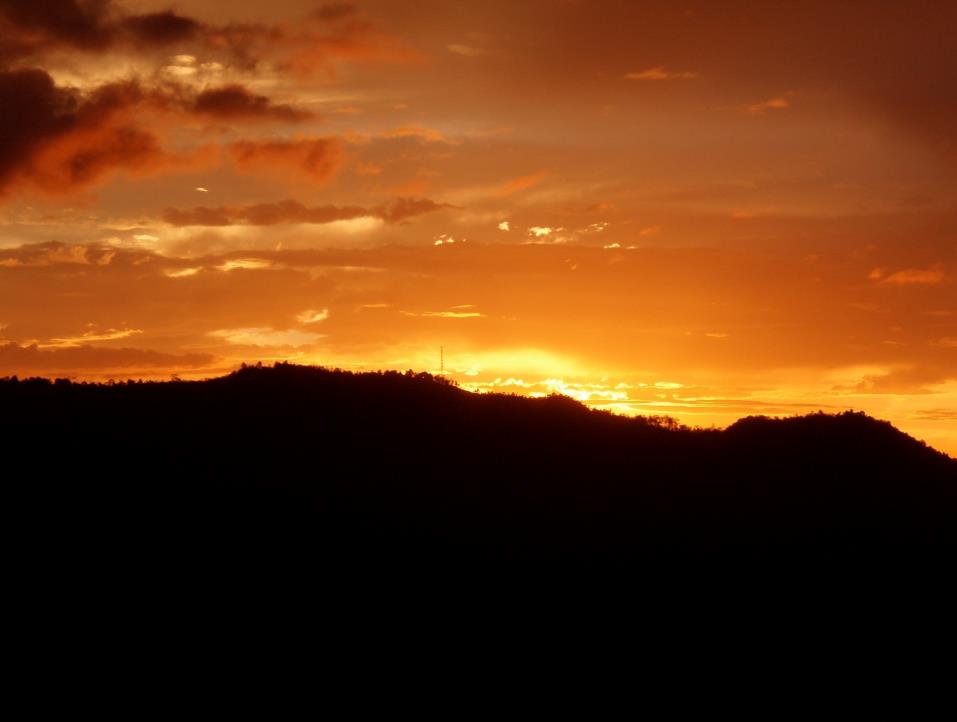 أَمَّا بَعْدُ فَيَا عِبَادَ اللهِ، إِتَّقُوْا اللهَ وَكُوْنُوْا مَعَ الصَّادِقِيْنَ. وَاعْلَمُوْا أَنَّ اللهَ سُبْحَانَهُ وَتَعَالىَ أَمَرَكُمْ بِأَمْرٍ بَدَأَ فِيْهِ بِنَفْسِهِ وَثَنَّى بِمَلآئِكَتِهِ الْمُسَبِّحَةِ بِقُدْسِهِ. فَقَالَ اللهُ تَعَالىَ مُخْبِرًا وَآمِرًا
32
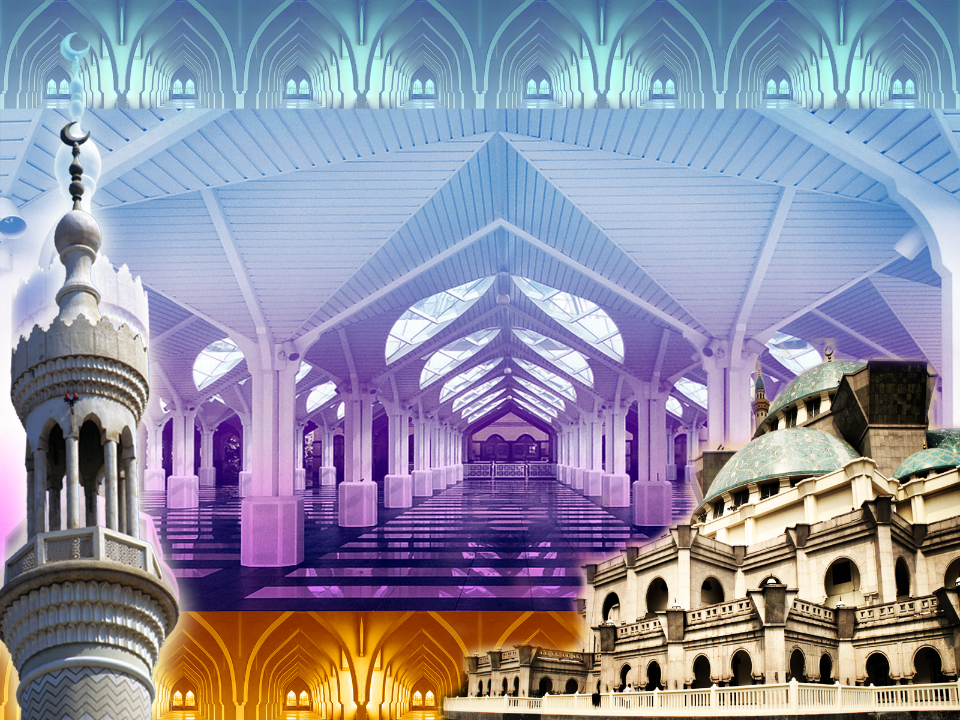 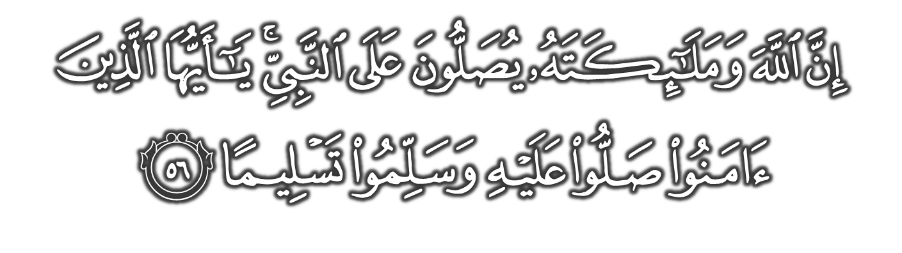 33
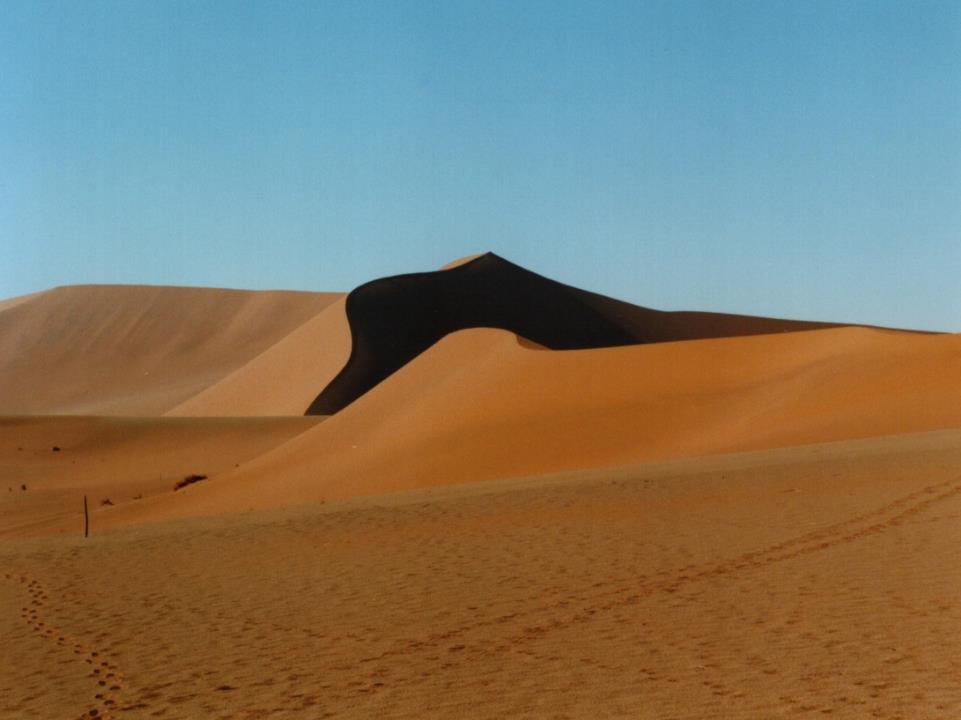 وَارْضَ اللّهُمَّ عَنِ الأَرْبَعَةِ الْخُلَفَاءِ الرَّاشِدِيْنَ سَادَاتِنَا أَبِى بَكْرٍ وَعُمَرَ وَعُثْمَانَ وَعَلِىٍّ بْنِ أَبِى طَالِبٍ، وَعَنْ أَزْوَاجِ نَبِيِّنَا الْمُطَهَّرَاتِ مِنَ الأَدْنَاسِ وَعَنْ أَهْلِ بَيْتِهِ وَقَرَابَتِهِ وَسَائِرِ الصَّحَابَةِ وَالتَّابِعِيْنَ وَمَنْ تَبِعَهُمْ بِإِحْسَانٍ إِلَى يَوْمِ الدِّيْنِ. وَارْضَ عَنَّا بِرَحْمَتِكَ يَا أَرْحَمَ الرَّاحِمِيْنَ.
34
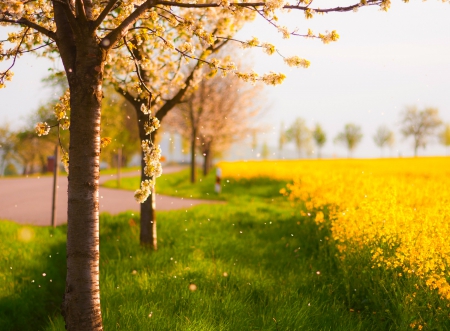 اَللّهُمَّ اغْفِرْ لِلْمُسْلِمِيْنَ وَالْمُسْلِمَاتِ وَالْمُؤْمِنِيْنَ وَالْمُؤْمِنَاتِ الأَحْيَاءِ مِنْهُمْ وَالأَمْوَاتِ. اَللّهُمَّ أَنْزِلِ الرَّحْمَةَ عَلَى السَّلاَطِيْنِ الْكِرَامِ، وَجَمِيْعِ الْمُسْلِمِيْنَ الْعِظَامِ، الَّذِيْنَ قَضَوْا بِالْحَقِّ وَبِهِ كَانُوْا يَعْدِلُوْنَ. اَللّهُمَّ أَنْزِلِ الرَّحْمَةَ وَالسَّكِيْنَةَ وَالسَّلاَمَةَ وَالْعَافِيَةَ عَلَى مَلِكِنَا، سري فادوك بضيندا يغ دفرتوان اضوغ." مَوْلاَنَا الْمَلِكُ الْمُعْتَصِمُ بِا اللهِ مُحِبُّ الدِّيْنِ توانكو الْحَاجَّ عَبْدَ الْحَلِيْمِ مُعَظَّمْ شَاهُ إِبْنَ الْمَرْحُوْمِ اَلْسُّلْطَانِ بَدْلِي شَاهُ، راج فرمايسوري اضوغ سلطانة حاجة حامينة وعلى فوتري٢ سرتا قرابة٢ دراج  سكلين".
35
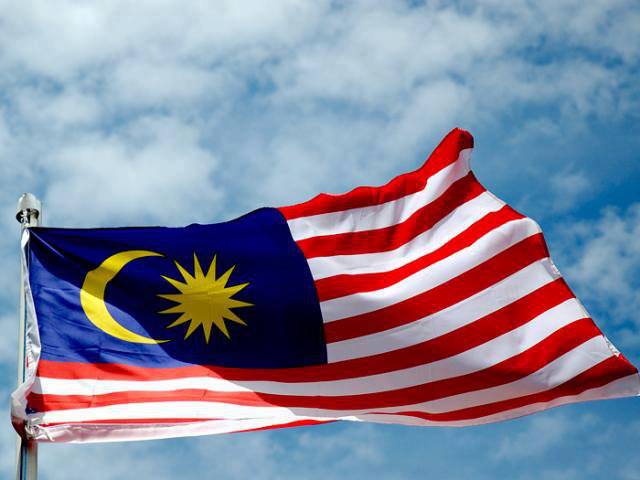 اَللّهُمَّ اجْعَلْ مَالِيْزِيَا وَسَائِرَ بِلاَدِ الْمُسْلِمِيْنَ طَيِّبَةً آمِنَةً مُطْمَئِنَّةً رَخِيَّةً.
36
يا الله، يا توهن كامي، كامي مموهون اضر دغن رحمة دان فرليندوغنمو، نضارا كامي اين دان سلوروه رعيتث دككلكن دالم كأمانن دان كسجهتراءن، 
تانمكنله راسا كاسيه سايغ دانتارا كامي، ككلكنله فرفادوان دكلاغن كامي، سموض دغنث كامي سنتياس هيدوف أمان داماي، معمور دان سلامت سفنجغ زمان.
37
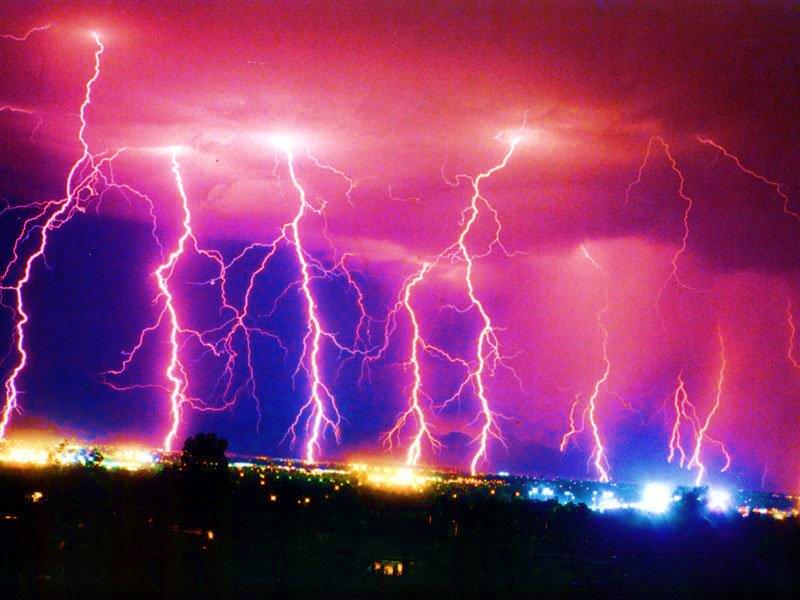 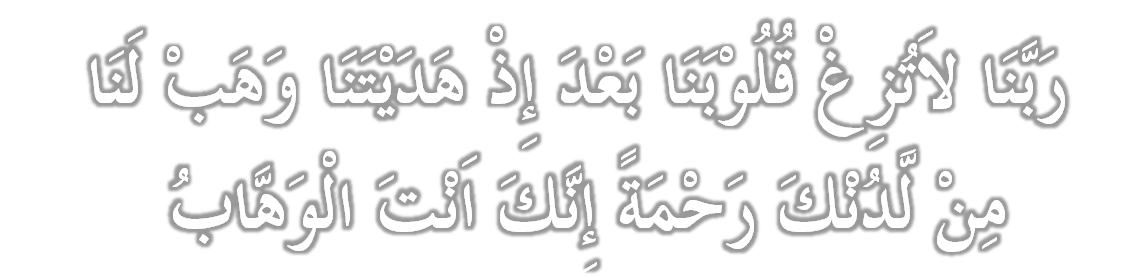 38
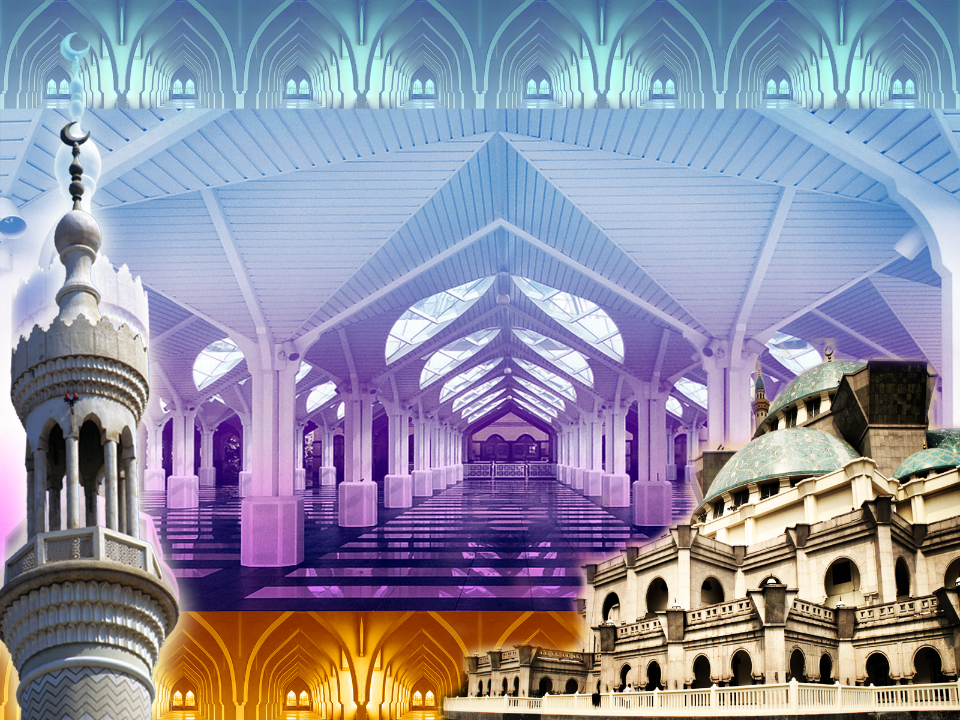 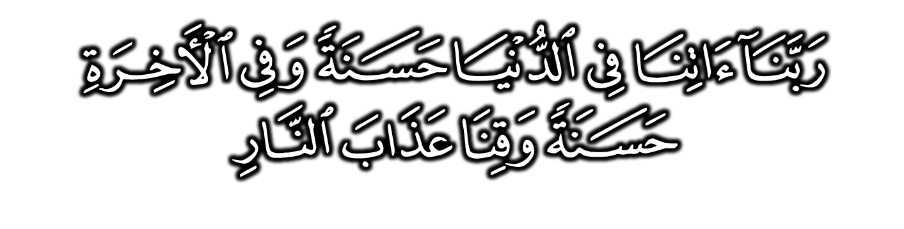 Wahai Tuhan kami; berilah kami kebaikan di dunia dan kebaikan di akhirat, dan peliharalah kami dari azab neraka
39
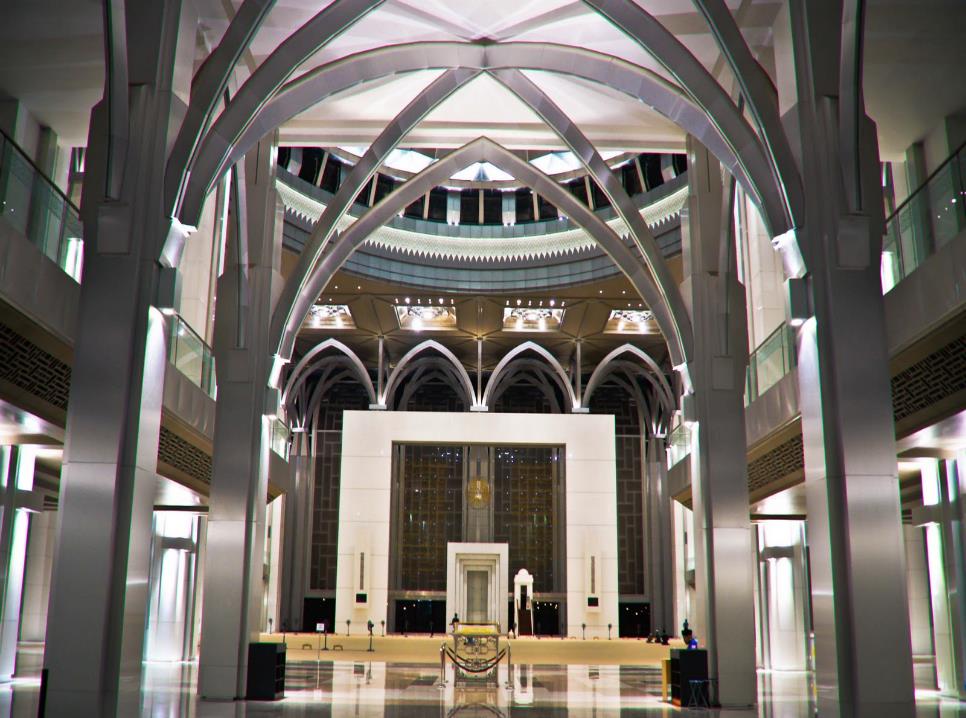 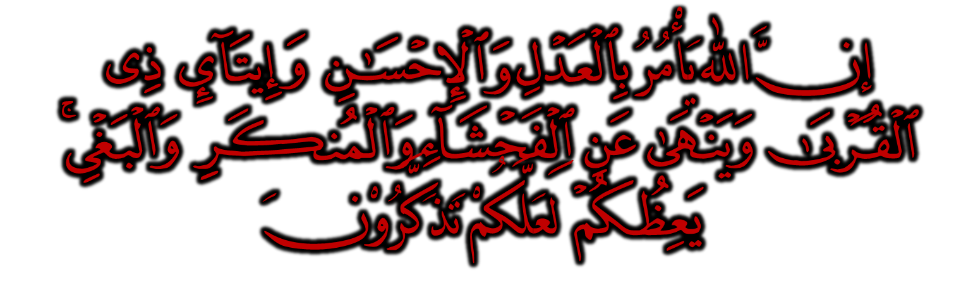 40
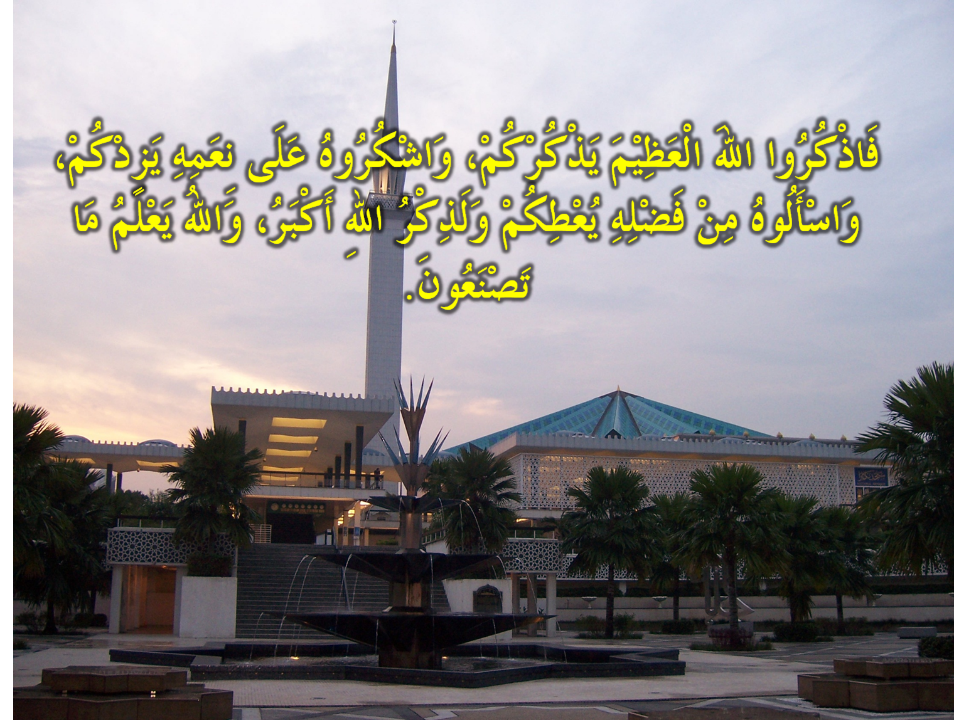 41